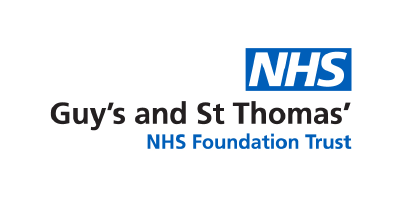 Emergency Vascular Clinic (EVC)
Chloe Lakin – Vascular Nurse Practioner 
Chloe.Lakin@gstt.nhs.uk
[Speaker Notes: Hi everyone, thank you for attending this GP session.  My name is Chloe and I’m one of the vascular nurse practitioners at St Thomas hospital. I’m going to talk to you briefly about the emergency vascular clinic at St Thomas and how this referral pathway could potentially benefit some of the patients you’re seeing in your practice.]
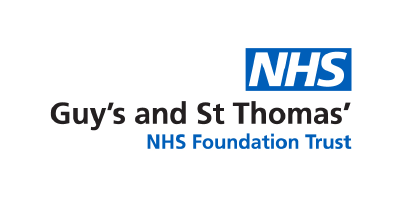 EVC
Started 2017 – St Thomas’ Hospital
A+E/ Admission avoidance 
Monday-Friday 08:00-17:30
Nurse practitioners, nursing assistant, consultant and administration team 
Referral dependent service
[Speaker Notes: The EVC was set up in 2017, with an idea of reducing burden on A+E and unnecessary admissions to the wards.  Since then it has grown and now fully staffed with x3 nurse practitioners and x1 consultant.  We are based over at St Thomas’ Hospital in the outpatient department. And operate Monday – Friday 08:00-17:30 (excluding bank holidays).  The service works by REFERRAL only, we are NOT a walk in service, once referral has been received we will triage referral and get them booked in asap. 

EVC days – Monday, Tuesday and Friday 
Vett referrals – Monday-Friday 
Friday is our dedicated leg ulcer clinic – new patients who have never been seen before and have not undergone any previous diagnostics. 

Usually work with morning slots as the patients can be with us for quite some time]
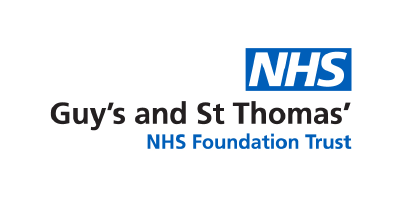 Inclusion/referral criteria
TIA  (not crescendo) / minor stroke – without major disability. 
CLTI (without sepsis) +/- diabetic foot ulcers
Acute DVT (symptoms less than 3/52)
New symptomatic pre-existing venous patients
Possible digital ischaemia or trash
New Leg ulcers (Not previously investigated / diagnosed) (EVC leg ulcer clinic)
Early ward discharge wound reviews
Acute on chronic limb ischaemia (new stenosis, worsening symptoms)
Superficial thrombophlebitis and/or bleeding varicose veins
NAAASP/ Incidental finding aneurysm (non-tender) (EVC Consultant only clinic)
[Speaker Notes: TIA – patients with confirmed carotid disease. Usually referred from network hospital sites.  We will see them to counsel on conservative vs surgical treatment and arrange any further imaging. 
CLTI – Intense pain foot or leg particularly at night time, with or without tissue loss, concern about colour/pallor of the foot/ unable to feel pedal pulses. We’d be more than happy to see these patients.  Better to refer to us over local/ routine vascular appointment as waiting lists are lengthy and can delay significant treatment. We are trying to encourage more referrals to who if there is a suspicion of CLI or new tissue loss/ulceration.  Expedited imaging and treatment plans. 
Acute DVT  - Acute DVT patients iliofemoral only – Confirmed on ultrasound/other imaging modality. We provide a conversation around conservative vs surgical management (if suitable and fits criteria for intervention).  Most of theses referrals tend to come from other hospitals. 
Existing venous patients  - Already known the service with new concerns. Patients who have had venous stenting / concerns about new thrombosis we can see
Digital ischaemia – Patient with toe/finger discolouration – we can investigate for acute vascular cause. 
New leg ulcers – Most pertinent to GP you. Any patients with new leg ulceration should be expedited to vascular clinic,  refer to St Thomas via usual route. If concerned it is a CLI picture rather than venous ulcers or if worried about infection/severe deterioration we would advise referring to EVC.  We will investigate patients for vascular cause, often completing duplex imaging of veins and arteries and ordering any cross-sectional imaging if possible. Initiate dressing plans e.g. compression bandaging. 
Wound reviews- We’ll see patients who have had wound deterioration or need ongoing review if they’ve already been in with us/ known to us
Acute on chronic ischaemia  - New ingraft/ in-stent stenosis of our existing patients. 
Bleeding varicose veins/Thrombophlebitis – Nurse-led service, refer to us if concerns about this (confirmed on scan/ previous varicose vein treatment/ currently bleeding veins)
Incidental aortic aneurysm – National screening patients/ non-tender/ large aneurysms ( Consultant review only at this stage).]
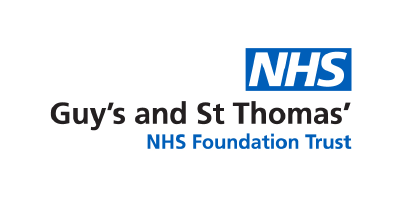 Exclusion criteria
Sepsis
Any arterial bleeding presentation
Any acute limb ischaemia
Ruptured AAA / Tender ‘symptomatic’ AAA
Diabetic foot ulcers – without CLTI symptoms
Post thrombotic syndrome
Bedbound patients / Stretcher dependant patients
Inpatients 
Anyone aged under 18 years old
[Speaker Notes: Exclusion is essentially any patient that should be going to A+E
Systemically unwell – sepsis, bleeding, unstable AAAs, Diabetic foot patients in the absence of concerns about perfusion (if they’re vascular supply is intact, palpable pulses etc) these should be going to foot health/ vascular MDT service via usual referral protocols. 
Post thrombotic syndrome – often best going to a routine outpatient appointment, unless new tissue loss/ can come in through the ulcer clinic. 
Bedbound patients – often long appointment and we don’t have hoisting facilities etc. Potentially unsafe.
No inpatients
No patients under 18, we’re all adult trained nurses so aren’t licensed to see paediatrics.]
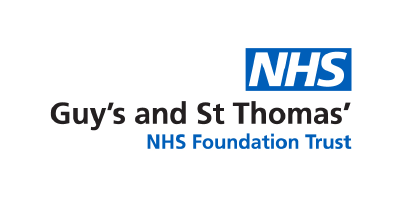 What the patients can expect
Full assessment 
Investigations – bloods, swabs, imaging (duplex /CT/MRI/X-ray)
Prescriptions – best medical therapy/ antibiotics 
Consultant consultation 
Plan going forward (conservative/treatment/onward referral)
Often full day appointment 
Full EVC appointment or consultant only appointment depending
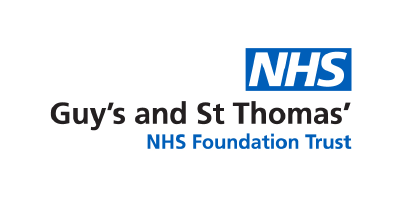 How to refer
Referapatient.org/refer-a-patient
Homepage (referapatient.org)
Click on ‘new referral’ – select St Thomas’ Hospital > vascular surgery > fill in referral form
Triaged by our vascular registrar team
[Speaker Notes: Main route of referral is Refer a patient which can be accessed online via the website and link
If you click on ‘new referral’ > select St Thomas’ > Vascular Surgery and then proceed to complete form.
That will be triaged by our on call vascular registrar who will then send onto the EVC team to book in if appropriate.  Does not guarantee EVC appointment if not deemed suitable by screening team.]
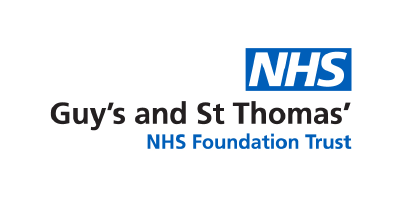 Any Questions? 
Thank you